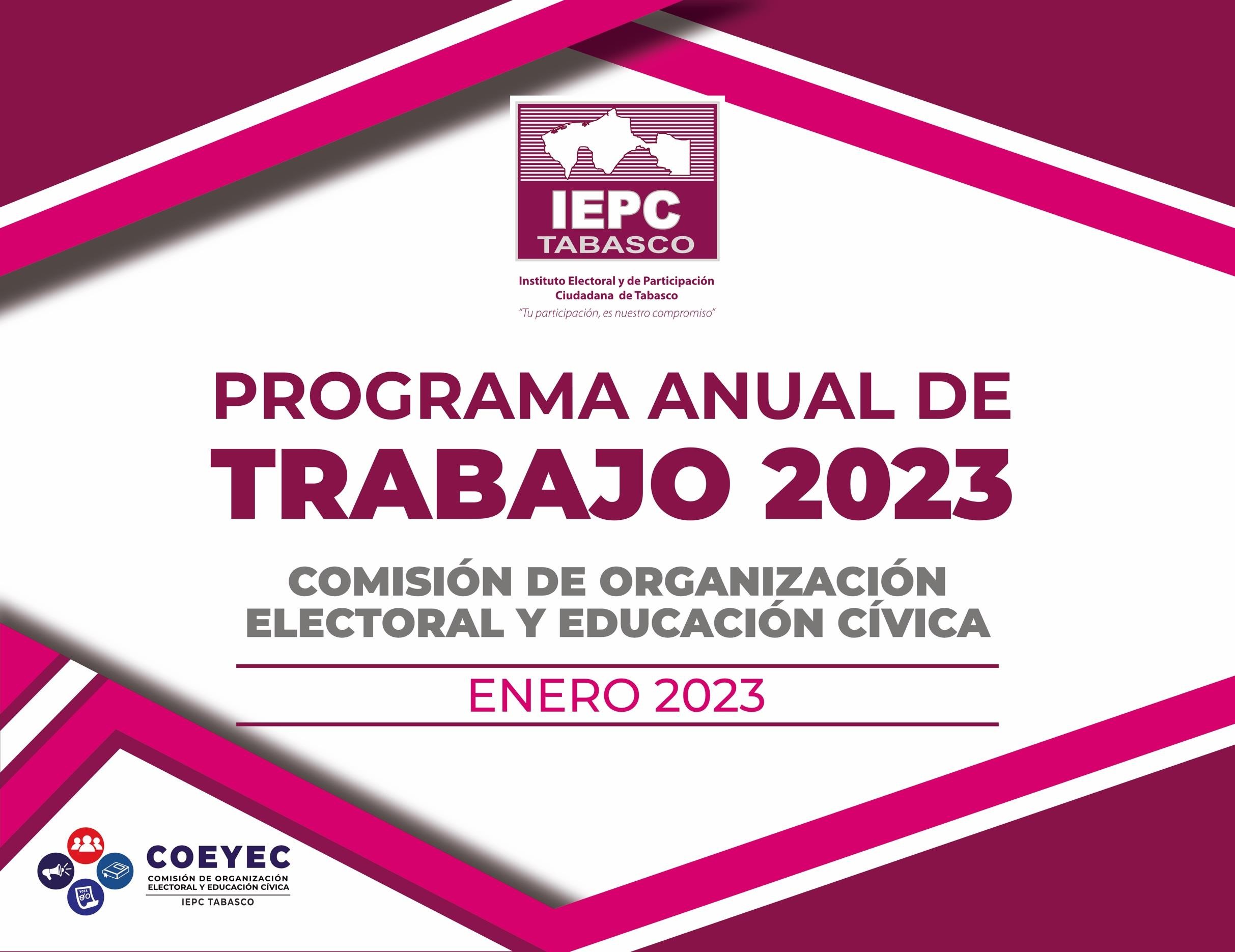 1
ÍNDICE

GLOSARIO................................................................................................................................................................................... 3

PRESENTACIÓN. ........................................................................................................................................................................ 4

MARCO LEGAL. .......................................................................................................................................................................... 4

INTEGRACIÓN DE LA COMISIÓN. ............................................................................................................................................. 5

ATRIBUCIONES DE LA COMISIÓN............................................................................................................................................. 6

LÍNEAS DE ACCIÓN.................................................................................................................................................................... 7

CRONOGRAMA DE ACTIVIDADES 2023.................................................................................................................................... 9
2
GLOSARIO
3
PRESENTACIÓN.
Este Programa de Trabajo 2023 va en línea con la Estrategia Nacional de Cultura Cívica (ENCCÍVICA) 2017-2023, establecida por el Instituto  Nacional Electoral, que este Instituto a seguido desde su instauración, al igual que la Estrategia Nacional de Educación Cívica para el  Desarrollo de la Cultura Política Democrática 2011-2015 y demás políticas públicas que la precedieron en este mismo sentido, instauradas  por el entonces Instituto Federal Electoral, de las que también se ha venido nutriendo.

Forma parte y es continuación con las adecuaciones pertinentes, del Plan Integral de Educación Cívica y Participación Ciudadana de  Tabasco, 2022-2023, aprobado el año pasado por esta Comisión y el Consejo Estatal, mediante acuerdo CE/2022/03.

De conformidad con la legislación electoral vigente, éste año, en la primera semana de octubre, comienza el Proceso Electoral 2023-2024,  por lo que, a diferencia del año pasado, se contemplan las acciones correspondientes a realizar, cuya temporalidad puede cambiar si así lo  llegase a contemplar la reforma electoral en proceso de ser aprobada, en su caso.

Las acciones inscritas en el mismo, no son limitativas.


MARCO LEGAL.

Artículo 113 de la LEPET:

“El Consejo Estatal constituirá las comisiones permanentes de Vinculación con el Instituto Nacional Electoral, de Organización Electoral y  Educación Cívica, de Denuncias y Quejas, y de Igualdad de Género y no Discriminación; así como las comisiones temporales que considere  pertinentes para el desempeño de sus atribuciones, las que siempre serán presididas por una Consejera o un Consejero Electoral, salvo la  de Vinculación con el Instituto Nacional Electoral, que será presidida por la Consejera o el Consejero Presidente.”

	“Todas las comisiones se integrarán con un máximo de tres Consejeras y Consejeros Electorales bajo el principio de paridad de género;  podrán participar en ellas, con voz, pero sin voto, las Consejeras y los Consejeros Representantes de los Partidos Políticos; la Directora o el  Director de Organización Electoral y Educación Cívica del Instituto Estatal actuará como Secretaria o Secretario Técnico de las mismas.”
4
INTEGRACIÓN DE LA COMISIÓN.

El artículo 5 del Reglamento de Comisiones del Consejo Estatal establece que, con excepción de la Comisión de Vinculación con el INE, la  presidencia de las demás Comisiones será rotativa anualmente entre sus integrantes, en virtud de lo cual, el 31 de octubre del 2022 el  Consejo Estatal en Sesión Ordinaria mediante acuerdo CE/2022/032, aprobó por unanimidad de votos la designación de la presidencia de  esta Comisión, para quedar integrada de la siguiente manera:
5
ATRIBUCIONES DE LA COMISIÓN.

De acuerdo al Artículo 14 del Reglamento de Comisiones del Consejo Estatal del Instituto Electoral y de Participación Ciudadana de Tabasco,  la COEYEC ejercerá las siguientes atribuciones:
I.
II.  III.
IV.
V.
Dar seguimiento a las diversas solicitudes planteadas por los partidos políticos o agrupaciones políticas;  Vigilar el cumplimiento de las prerrogativas a los partidos políticos;
Vigilar el cálculo del financiamiento público para los partidos políticos o coaliciones;
Diseñar un programa de promoción del voto y de difusión de la cultura política y de la educación cívica;
Establecer los vínculos con diversas instituciones para la implementación conjunta de los programas de difusión de la cultura  política-democrática y educación cívica;
Formular recomendaciones y sugerir directrices a la Dirección Ejecutiva de Organización Electoral y Educación Cívica, para el  cumplimiento del plan de trabajo de la Comisión;
Proponer al Consejo, políticas y programas generales en materia de organización electoral, educación cívica o participación  ciudadana;
Dar seguimiento a las peticiones de cualquier mecanismo de participación ciudadana y de los órganos de representación  ciudadana;
Proponer directrices generales para la elaboración de programas en materia de participación ciudadana en los procesos  electorales;
Formular directrices generales para la promoción e instrumentación de los mecanismos de participación ciudadana, así como de  los órganos de representación ciudadana;
Proponer al Consejo adecuaciones al marco normativo en función a las atribuciones que le confiere la ley;
Proponer al Consejo los procedimientos para el registro y constitución de agrupaciones políticas o particos políticos locales;  Dar seguimiento a la elaboración de contenidos de los materiales didácticos para la capacitación; y
Las demás que establezcan las disposiciones legales o determine el Consejo.
VI.
VII.
VIII.
IX.
X.
XI.  XII.  XIII.  XIV.
6
LÍNEAS DE ACCIÓN.

La COEYEC, en el ámbito de su competencia, atenderá las siguientes líneas de acción:

Fortalecimiento interno y colaboración intrainstitucional:
Promover y coadyuvar al fortalecimiento institucional para mejorar la comunicación y colaboración de las distintas áreas del  Instituto para la eficiente implementación de programas y proyectos de organización y capacitación electoral, educación cívica,
cultura democrática, participación ciudadana y construcción de ciudadanía.

Colaboración interinstitucional:
Promover alianzas institucionales con organismos académicos, organizaciones de la sociedad civil, partidos políticos,  organismos internacionales e instituciones gubernamentales para fortalecer los planes, programas y proyectos encaminados a  la construcción de ciudadanía e instrumentación de políticas públicas que favorezcan el empoderamiento de las y los ciudadanos  como titulares de derechos.
Impulsar y coadyuvar en la organización de diplomados, cursos, talleres, conferencias, conversatorios, charlas, entre otros, con
instituciones gubernamentales, partidos políticos y organizaciones de la sociedad civil, relacionados con la materia político  electoral, educación cívica, cultura democrática, participación ciudadana y construcción de ciudadanía; así como dar seguimiento  a su realización.

Organización electoral:
Conocer, analizar y actualizar en su caso los documentos y material electoral a utilizarse en el Proceso Electoral Local Ordinario  2023-2024, a efecto de optimizar la organización electoral.
Supervisar los mecanismos de convocatoria, selección y reclutamiento de las Vocalías Electorales Distritales, así como el  establecimiento de los parámetros de evaluación continua.
Determinar los lineamientos para la ubicación de inmuebles susceptibles de ser sedes de las Juntas Electorales Distritales del  IEPC Tabasco y supervisar que se cumplan con estos.
Supervisar los mecanismos y acciones de capacitación a las vocalías electorales distritales.
Verificar y supervisar la instalación y correcto funcionamiento de las sedes de los Consejos Electorales Distritales.
7
Educación cívica y participación ciudadana:
Dar continuidad a la Ejecución del Programa Integral de Educación Cívica y Participación Ciudadana del estado de Tabasco  vigente.
Coadyuvar a la socialización de los resultados del Informe País 2022.

Difusión institucional:
Dar seguimiento a la producción y distribución de los materiales para la divulgación de la cultura política democrática, la  educación cívica, la participación ciudadana y la construcción de ciudadanía.

Transparencia y rendición de cuentas:

Promover la transparencia y la rendición de cuentas, a partir de la difusión de las acciones y resultados alcanzados por el Instituto  en materia de capacitación electoral, educación cívica, difusión de la cultura democrática y participación ciudadana.
8
CRONOGRAMA DE ACTIVIDADES 2023.

A continuación se presenta la calendarización de los asuntos que serán atendidos de manera enunciativa más no limitativas por la Comisión  Permanente de Organización Electoral y Educación Cívica del Consejo Estatal del IEPC Tabasco, durante el año 2023.
9
10
11
12
13
14